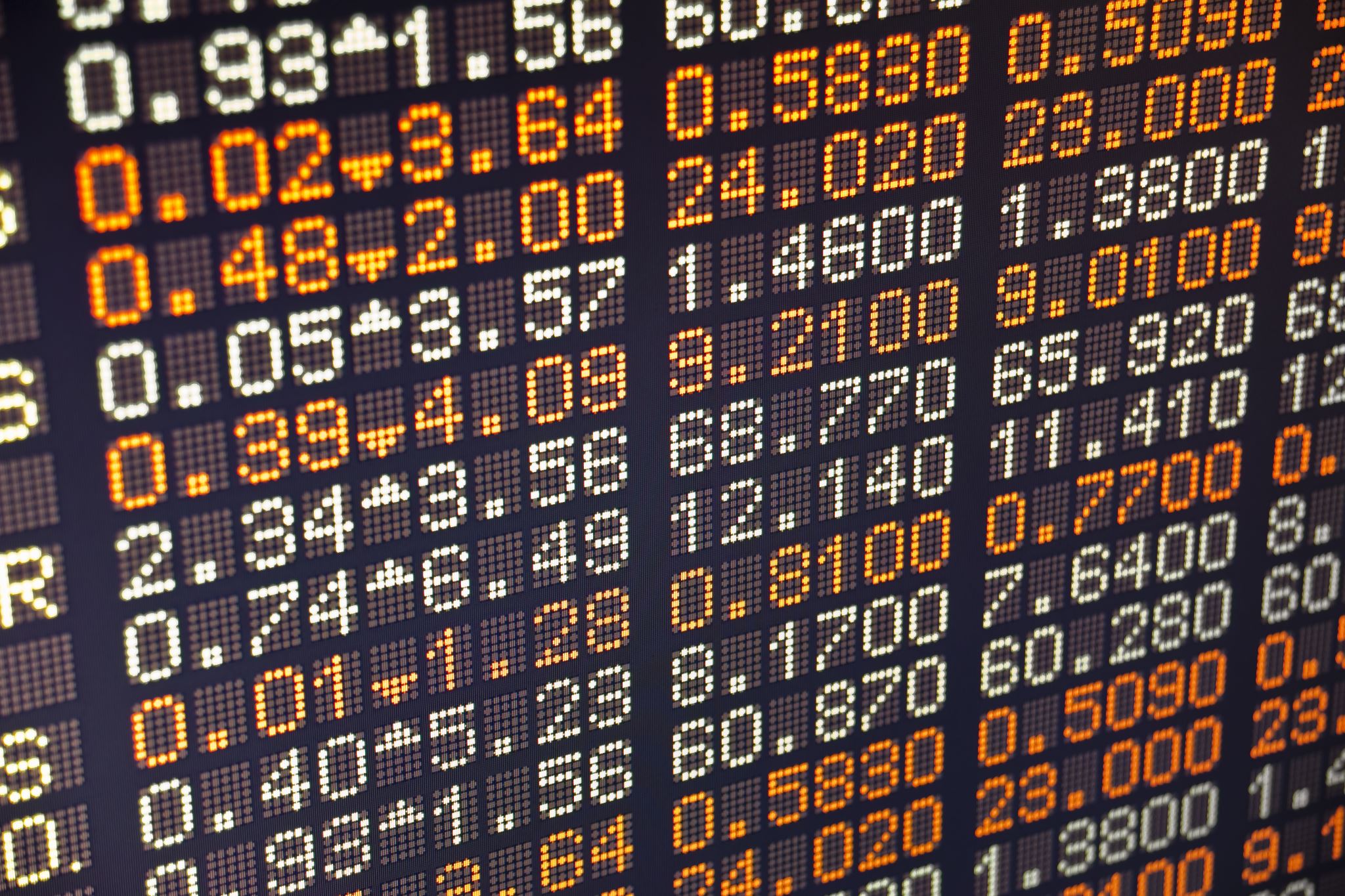 ISCRIZIONI ANNO SCOLASTICO 2024-2025 SCUOLA INFANZIA
ISCRIZIONI APERTE DAL 18/01/2024 AL 10/02/2024
OPEN DAY – 20 GENNAIO 2024 DALLE ORE 10.00 ALLE ORE 12.00
Accedi al sito della nostra scuola https://dd1circoloformigine.edu.it/